Hormones in humans
What is a Hormone?
What do hormones do?
In groups of 2

Write down your ideas to answer the question
 Stand up when you are ready to share with your group
 As a group decide on 1 answer for the whole group
 Sit down when ready
EVERYONE MUST BE READY TO ANSWER!
Can you think of any examples?
Chemical Messengers
Coordinate systems
Oestrogen
What is a Hormone?
What do hormones do?
Insulin
Glucagon
Testosterone
Can you think of any examples?
ADH
HGH
Causes a change in how the body works
Travel in the blood, secreted by glands
Control Growth, blood sugar, sex development, mood, metabolism.
Glands and hormones
Two types of gland – endocrine and exocrine

Exocrine glands have a duct, endocrine glands do not
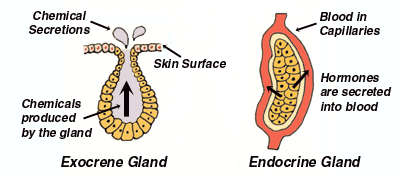 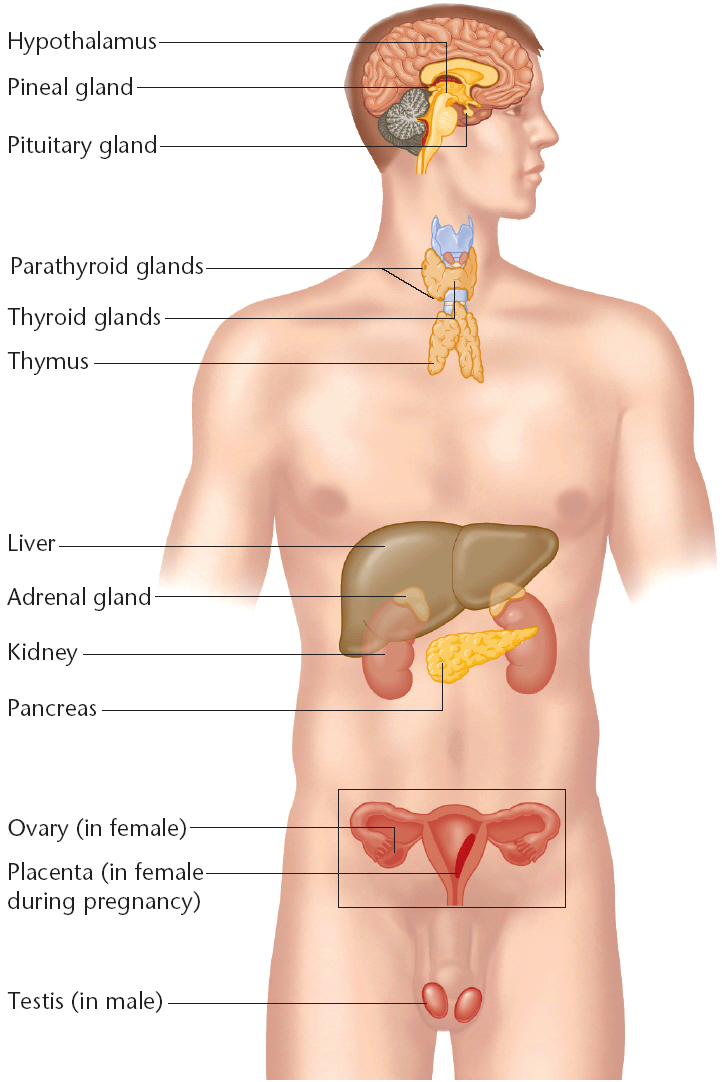 Where are your glands found?
Compare Hormone and Nervous Systems
Pituitary Gland
Found at the base of the brain
Produces lots of hormones
Nerves link it to the hypothalamus in the brain
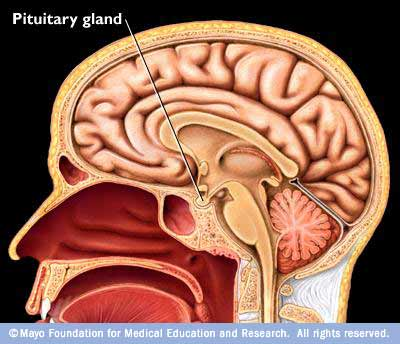 The Pancreas
Both an endocrine and exocrine

Secretes 2 hormones involved in the regulation of blood glucose

And the enzymes into the small intestine.

Which function is endocrine and which is exocrine?
Which hormones do what?
Adrenaline
Complete the phrase:
Fight or flight

Secreted by your adrenal glands
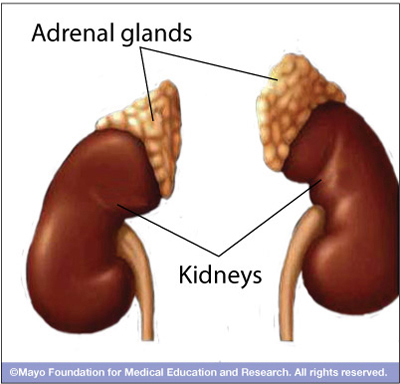 Adrenaline
Think about a time when you were really scared.  List what you biological changes you felt.
Adrenaline
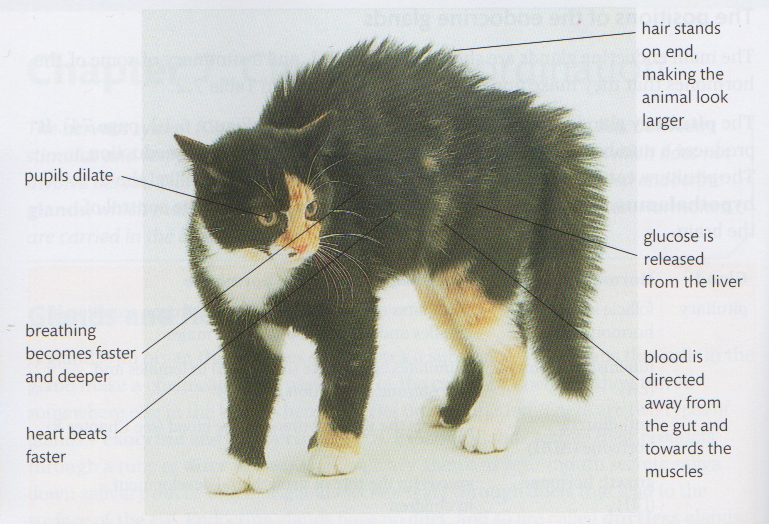